Former un rectangle avec …
Former un rectangle avec …
TroisièmeChapitre 7: Les Nombres Premiers
M. FELT
3
Chapitre 7: Les Nombres Premiers
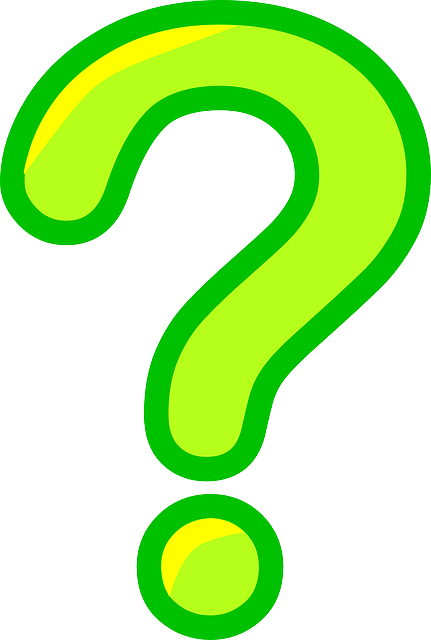 4
I. Nombres premiers
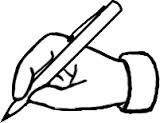 Définition:
Un nombre premier est un nombre entier qui n’a que deux diviseurs:
1 et lui-même.
2    3    4    5    6    7    8    9    10    11    12    13    14    15    16    17    18    19
20    21    22    23    24    25    26    27    28    29    30    31    32    33    34    35
36    37    38    39    40    41    42    43    44    45    46    47    48    49    50    51
5
Exercices 35 page 135
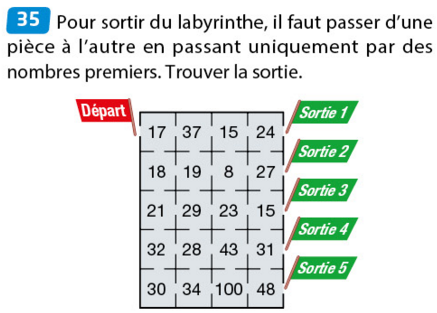 6
Exercices page 135
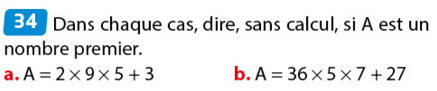 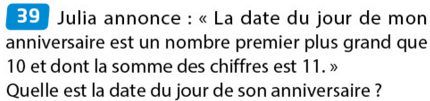 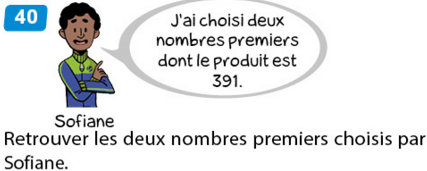 II. Décomposition en produit de facteurs premiers
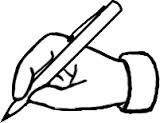 Propriété:
Un nombre entier supérieur ou égal à 2 se décompose en un unique produit de facteurs premiers.

Exemple:
8
Exercices 42 et 43 page 136
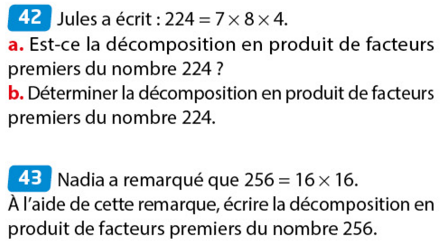 9
Exercices 47 et 48 page 136
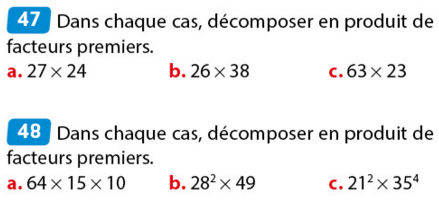 10
III. Fraction irréductible
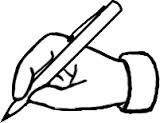 Définition:
Une fraction est dite irréductible lorsque…
le numérateur et le dénominateur n’ont pas de diviseur commun autre que 1.
11
Exercices 56 et 57 page 137
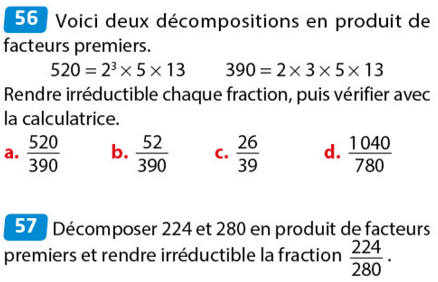 12
Exercices 82 et 83 p 140
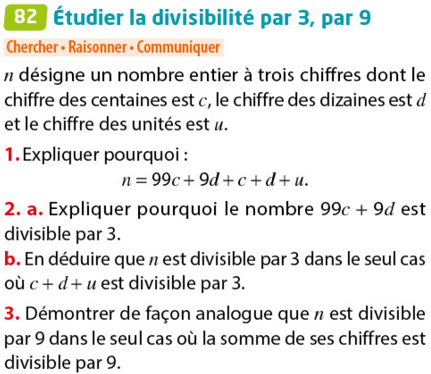 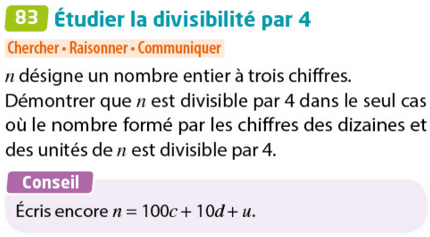 13
C’est fini 
14